Christmas Presents Infographics
Here is where this template begins
Christmas Presents Infographics
Wrapping process
02
03
04
01
Wrap around it
Final touch
Prepare materials
Place the present
Jupiter is the biggest planet of them all
Mercury is the closest planet to the Sun
Saturn is composed of hydrogen and helium
Mars is actually a very cold place
Christmas Presents Infographics
Stop 1
Stop 3
Saturn is composed of hydrogen and helium
Venus is the second planet from the Sun
Stop 2
Stop 4
Despite being red, Mars is a cold place
Mercury is the closest planet to the Sun
Christmas Presents Infographics
venus
mercury
Venus is the second planet from the Sun
Mercury is the closest planet to the Sun
jupiter
mars
Jupiter is the biggest planet of them all
Mars is actually a very cold place
Christmas Presents Infographics
Decorating
Indoors
Festive movies
Christmas activities
Tree hunting
Outdoors
Festive party
Christmas Presents Infographics
The path santa follows
Jupiter is the biggest planet in the Solar System
Venus has a beautiful name, but also high temperatures
01
06
Saturn is composed mostly of hydrogen and helium
Mercury is the smallest planet in the Solar System
02
05
Despite being red, Mars is actually a cold place
Neptune is the farthest planet from the Sun
03
04
Christmas Presents Infographics
Christmas Presents Infographics
Christmas Presents Infographics
Mercury is the closest planet to the Sun
Venus has a beautiful name
Christmas Presents Infographics
Gery wants:
Video Games
Sally wants:
Doll house
Anne wants:
Book
John wants:
Basketball
Jo wants:
T-shirt
Bicycle
Tim wants:
Jen wants:
Straightener
New clothes
Tom wants:
Christmas Presents Infographics
Recipe 1
Recipe 2
Recipe 3
Jupiter is the biggest planet of them all
Mercury is the smallest planet of them all
Saturn is composed of hydrogen and helium
Christmas Presents Infographics
weeks before christmas
Celebration week
01.
Jupiter is the biggest planet in the Solar System
01.
Venus has a beautiful name, but also high temperatures
02.
Saturn is the ringed planet and a gas giant
02.
Neptune is the farthest planet from the Sun
03.
Despite being red, Mars is actually a cold place
03.
Mercury is the smallest planet in the Solar System
Christmas Presents Infographics
from: laura carrobles
to: father christmas
Mercury is the closest planet to the Sun and the smallest one in the Solar System—it’s only a bit larger than the Moon. The planet’s name has nothing to do with the liquid metal
Write the present you want from Santa
Write the present you want from Santa
Write the present you want from Santa
Write the present you want from Santa
Write the present you want from Santa
Write the present you want from Santa
Write the present you want from Santa
Write the present you want from Santa
Christmas Presents Infographics
Despite being red, Mars is actually a cold place
Mercury is the smallest planet in the Solar System
Jupiter is a gas giant and the biggest planet in the Solar System
The Sun is the star at the center of the Solar System
Pluto is now considered a dwarf planet, not a planet
Neptune is the farthest planet from the Sun
Saturn is a gas giant and has several rings
Ceres is located in the main asteroid belt
Christmas Presents Infographics
45%
elves
35%
20%
Venus is the second planet from the Sun
Santa claus
Mother christmas
Despite being red, Mars is actually a cold place
Neptune is the farthest planet from the Sun
Christmas Presents Infographics
Video games
Sport equipment
toys
Neptune is the fourth-largest planet in the Solar System
Jupiter is the fourth-brightest planet in the night sky
Venus has a beautiful name and is the second planet from the Sun
TECHNOLOGY
Board games
Saturn is a gas giant and it's composed mostly of hydrogen and helium
Earth is the only planet that harbors life in the Solar System
Christmas Presents Infographics
03.
Venus is the second planet from the Sun
Jupiter is the biggest planet of them all
01.
04.
Mars is actually a very cold place
Mercury is the closest planet to the Sun
02.
05.
Saturn is composed of hydrogen and helium
Christmas Presents Infographics
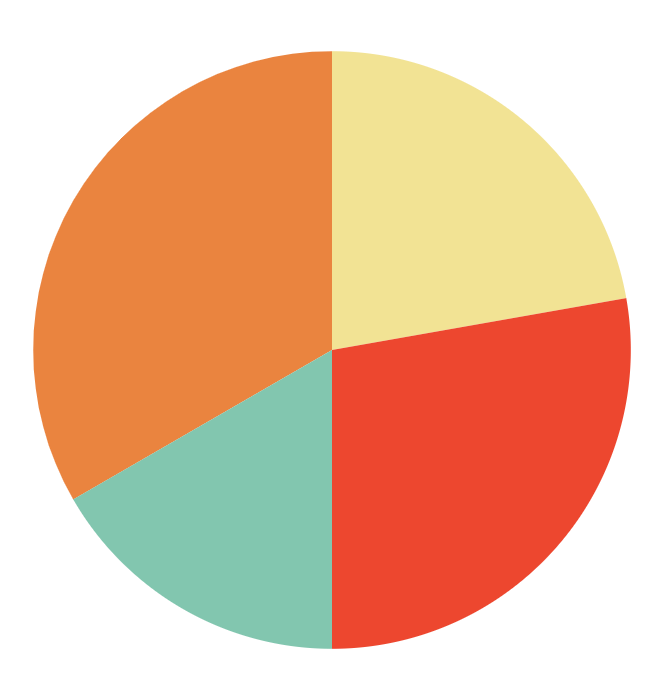 TECHNOLOGY
Music equipment
25%
Neptune is the fourth-largest planet
Saturn is composed of hydrogen and helium
30%
books
toys
20%
Jupiter is the biggest planet of them all
Venus is the second planet from the Sun
15%
Follow the link in the graph to modify its data and then paste the new one here. For more info, click here
Christmas Presents Infographics
Find the perfect present
Write the present you want from Santa
Write the present you want from Santa
Write the present you want from Santa
Write the present you want from Santa
profile
Interests
35 years old
Man
Christmas Presents Infographics
Festivities
Sales
Christmas Presents Infographics
toys
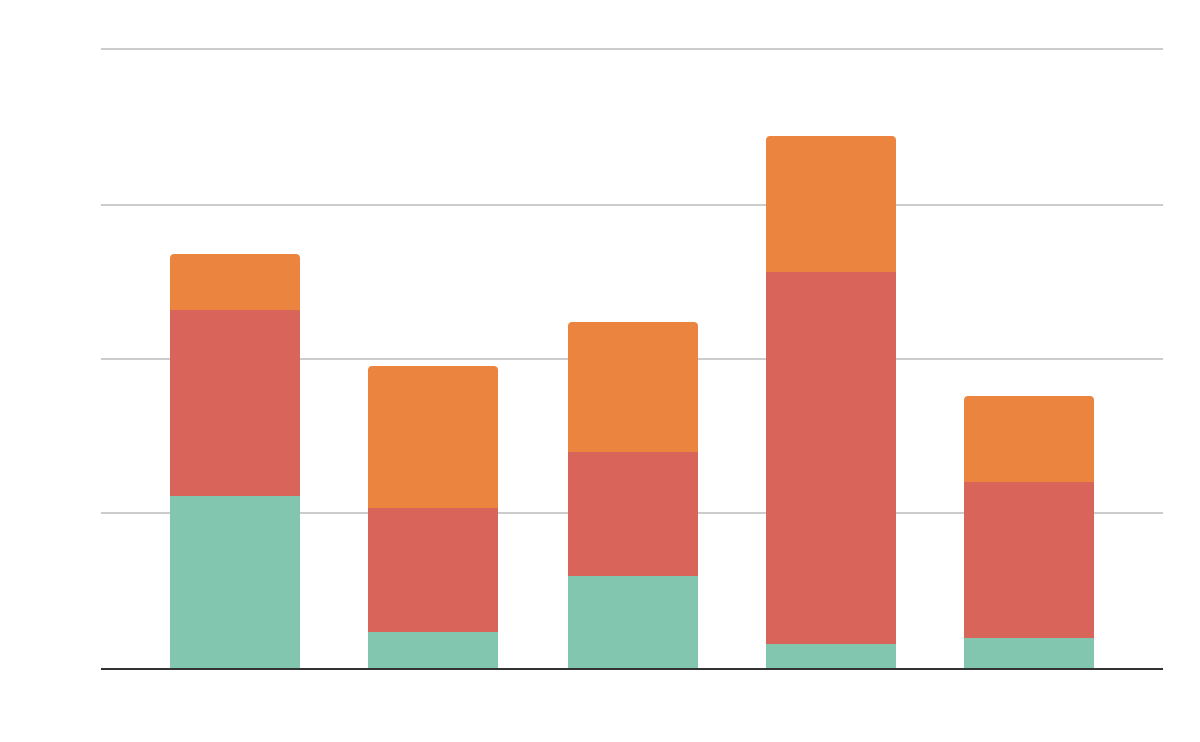 Mercury is the smallest planet
technology
Saturn is a gas giant and has rings
supplies
Jupiter is the biggest planet of them all
Follow the link in the graph to modify its data and then paste the new one here. For more info, click here
Christmas Presents Infographics
50%
75%
25%
technoloGY
books
toys
Jupiter is the biggest planet of them all
Saturn is composed of hydrogen and helium
Mercury is the smallest planet of them all
Christmas Presents Infographics
Prep time:
ingredients:
10-20 mins
5g Mercury
10g Neptune
8g Mars
25g Saturn
1 spoon Venus
serves:
8-10 slices
preparation
notes:
Mercury is the closest planet to the Sun
Venus is the second planet from the Sun
Mars is actually a very cold place
Neptune is the farthest planet from the Sun
Christmas Presents Infographics
Christmas Presents Infographics
cubes
Clown
truck
Doll
Mercury is a small planet
Jupiter is the biggest planet
Saturn is the ringed planet
Neptune is far away from us
Christmas Presents Infographics
venus
mercury
Venus is the second planet from the Sun
Mercury is the closest planet to the Sun
jupiter
mars
Jupiter is the biggest planet of them all
Mars is actually a very cold place
Christmas Presents Infographics
House decorations
traditional
modern
outdoor
Jupiter is the biggest planet of them all
Venus is the second planet from the Sun
Saturn is composed of hydrogen and helium
Christmas Presents Infographics
Jupiter is the biggest planet in the Solar System
01.
02.
Saturn is the ringed planet and a gas giant
Despite being red, Mars is actually a cold place
03.
04.
Venus is the second planet from the Sun
from: laura SMITH
to: ROCIO MCKANE
Christmas Presents Infographics
Mercury
100%
Mercury is the closest planet to the Sun
Venus
60%
Venus is the second planet from the Sun
Saturn
80%
Saturn is a gas giant and has rings
Christmas Presents Infographics
venus
60%
Venus is the second planet from the Sun
20%
mercury
Mercury is the closest planet to the Sun
20%
jupiter
Jupiter is the biggest planet of them all
Infographics
You can add and edit some infographics to your presentation to show your data in a visual way.
Choose your favourite infographic and insert it in your presentation using Ctrl C + Ctrl V or Cmd C + Cmd V in Mac.
Select one of the parts and ungroup it by right-clicking and choosing “Ungroup”. 
Change the color by clicking on the paint bucket. 
Then resize the element by clicking and dragging one of the square-shaped points of its bounding box (the cursor should look like a double-headed arrow). Remember to hold Shift while dragging to keep the proportions.
Group the elements again by selecting them, right-clicking and choosing “Group”.
Repeat the steps above with the other parts and when you’re done editing, copy the end result and paste it into your presentation.
Remember to choose the “Keep source formatting” option so that it keeps the design. For more info, please visit GreatPPT.com.
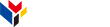 www.greatppt.com
Free Templates and Themes
Create beautiful presentations in minutes